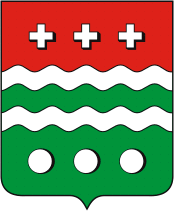 К Решению от 24.12.2018 № 14 
«О бюджете  муниципального образования Тверской области «Молоковский район» 
на 2019 год и плановый период 2020 и 2021 годов» 

Бюджет для граждан

Декабрь 2018 года
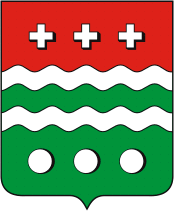 Бюджет для граждан - это документ, который содержит основные положения  районного  бюджета  и отчёта об исполнении районного бюджета в доступной и понятной форме.«Бюджет для граждан» Молоковского района  позволит ознакомиться  с основными положениями  районного  бюджета Молоковского района на 2019 год и плановый период 2020 и 2021 годов.
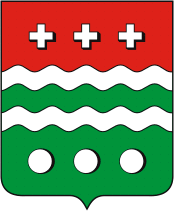 Вводная часть
Доходы бюджета
Расходы бюджета
Межбюджетные отношения
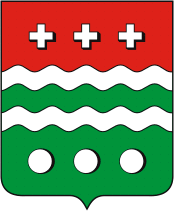 Вводная часть
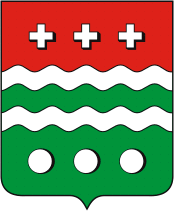 Понятия и Термины
Бюджет - форма образования и расходования денежных средств, предназначенных для финансового обеспечения задач и функций государства и местного самоуправления.
Бюджетная система Российской Федерации
 - основанная на экономических отношениях и государственном устройстве Российской Федерации, регулируемая законодательством Российской Федерации совокупность федерального бюджета, бюджетов субъектов Российской Федерации, местных бюджетов и бюджетов государственных внебюджетных фондов;
          (Бюджетный кодекс Российской Федерации статья 6)
Бюджетная система Российской Федерации основана на принципах:
   1. Единства бюджетной системы Российской Федерации;
   2. Разграничения доходов, расходов и источников финансирования дефицитов бюджетов между бюджетами бюджетной системы РФ;
   3. Самостоятельности бюджетов;
   4. Равенства бюджетных прав субъектов РФ, муниципальных образований;
   5. Полноты отражения доходов, расходов и источников финансирования дефицитов бюджетов;
   6. Сбалансированности бюджета;
   7. Эффективности использования бюджетных средств;
   8. Общего (совокупного) покрытия расходов бюджетов;
   9. Прозрачности (открытости);
   10. Достоверности бюджета;
   11. Адресности и целевого характера бюджетных средств;
   12. Подведомственности расходов бюджетов;
   13. Единства кассы.
      (Бюджетный кодекс Российской Федерации статья 28)
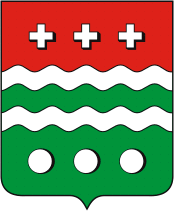 Понятия и Термины
Принцип прозрачности (открытости) означает:

обязательное опубликование в средствах массовой информации утвержденных бюджетов и отчетов об их исполнении, полноту представления информации о ходе исполнения бюджетов;

обязательную открытость для общества и средств массовой информации проектов бюджетов, внесенных в законодательные (представительные) органы государственной власти (представительные органы муниципальных образований), процедур рассмотрения и принятия решений по проектам бюджетов;

обеспечение доступа к информации, размещенной в информационно-телекоммуникационной сети "Интернет" на едином портале бюджетной системы Российской Федерации;

стабильность и (или) преемственность бюджетной классификации Российской Федерации.
        (Бюджетный кодекс Российской Федерации статья 36)
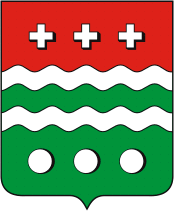 Понятия и Термины
Доходы бюджета – 
поступающие в бюджет денежные средства, за исключением средств, являющихся в соответствии с Бюджетным Кодексом РФ источниками финансирования дефицита бюджета;
Расходы бюджета -
выплачиваемые из бюджета денежные средства, за исключением средств, являющихся в соответствии с Бюджетным Кодексом РФ источниками финансирования дефицита бюджета;
Дефицит бюджета – 
превышение расходов бюджета над его доходами;
Межбюджетные отношения – 
взаимоотношения между публично-правовыми образованиями по вопросам регулирования бюджетных правоотношений, организации и осуществления бюджетного процесса;
Межбюджетные трансферты – 
средства, предоставляемые одним бюджетом бюджетной системы Российской Федерации другому бюджету бюджетной системы Российской Федерации;
Государственный или муниципальный долг – 
обязательства, возникающие из государственных или муниципальных заимствований, гарантий по обязательствам третьих лиц, другие обязательства в соответствии с видами долговых обязательств, установленными Бюджетным Кодексом РФ, принятые на себя Российской Федерацией, субъектом Российской Федерации или муниципальным образованием;
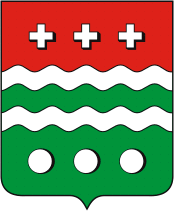 Понятия и Термины
Муниципальная  программа Молоковского района (далее -  муниципальная  программа) – 
документ стратегического планирования, содержащий комплекс планируемых мероприятий, взаимоувязанных по задачам, срокам осуществления, исполнителям и ресурсам и обеспечивающих наиболее эффективное достижение целей и решение задач социально-экономического развития Молоковского района;
Подпрограмма  муниципальной  программы (далее - подпрограмма) – 
часть муниципальной  программы, являющаяся одним из направлений реализации муниципальной  программы и обеспечивающая достижение целей муниципальной программы;
Администратор муниципальной программы – 
местная администрация или  структурное подразделение местной администрации, являющиеся главными распорядителями средств местного бюджета и несущие ответственность за реализацию муниципальной  программы и ее эффективность;
Главный администратор программы – 
администратор муниципальной программы, координирующий деятельность других администраторов муниципальной программы по разработке и реализации муниципальной программы и (или) ее подпрограмм  и определенный при наличии двух и более администраторов муниципальной программы, а также выполняющий функции администратора муниципальной программы в части, касающейся его полномочий;
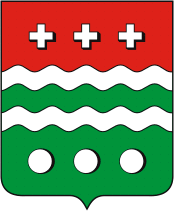 Цель муниципальной программы - 
состояние дел в сфере реализации муниципальной программы, которое определяется главным администратором муниципальной программы в качестве ориентира своей деятельности при выполнении комплекса мероприятий и характеризуются количественными и (или) качественными показателями;
 Задача подпрограммы - 
направление деятельности главного администратора муниципальной программы и (или) администратора (администраторов) муниципальной программы, обеспечивающее достижение цели или целей муниципальной программы во взаимосвязи с другими задачами подпрограммы;
 Мероприятие подпрограммы (далее - мероприятие) - 
конкретное действие главного администратора муниципальной программы и (или) администратора (администраторов) муниципальной программы для решения соответствующей задачи подпрограммы;
 Показатель цели муниципальной программы - 
конечный результат реализации муниципальной программы, выраженный в количественно измеримых показателях достижения цели муниципальной программы;
 Показатель задачи подпрограммы - 
конечный результат выполнения подпрограммы, выраженный в количественно измеримых показателях решения задачи подпрограммы;
 Показатель мероприятия подпрограммы (административного мероприятия) -
непосредственный результат выполнения мероприятия подпрограммы (административного мероприятия), выраженный в количественно измеримых показателях;
Понятия и Термины
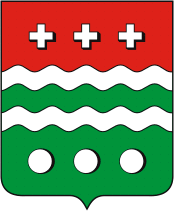 Основные подходы к формированию расходов районного бюджета
Социальная ориентация районного бюджета является приоритетным направлением бюджетной политики администрации Молоковского района . 
На социально-культурную сферу планируется направить более 65 % всех расходов районного бюджета.

Объем расходов на исполнение публичных обязательств определяется исходя из норм, установленных нормативными правовыми актами муниципального образования и составляет в 2019 году 1,6 млн рублей

Объем расходов бюджета на 2019 год определен исходя из возможностей доходной базы бюджета при отсутствии дефицита, в связи с отсутствием источников на его покрытие.
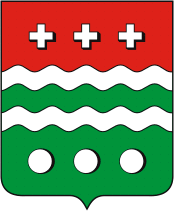 Основные подходы к формированию районного бюджета
Программный бюджет 
В целях повышения эффективности и результативности расходов  бюджет Молоковского района с 2014 года формируется по программному принципу
Проект районного бюджета  сформирован на основе  11 муниципальных программ Молоковского района, которые охватывают основные направления деятельности исполнительных органов местного самоуправления района. Доля «программных» расходов районного бюджета составляет 99,6 %.
В программном бюджете все бюджетные ассигнования распределяются по программам, подпрограммам, конкретным мероприятиям и целям, что обеспечивает прозрачность и эффективность расходования бюджетных средств.
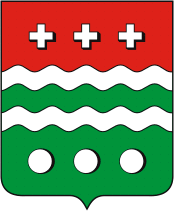 Основные показатели развития экономики Молоковского района
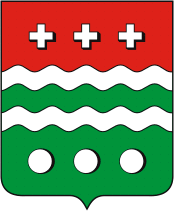 Основные параметры бюджета
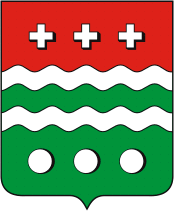 ДОХОДЫ  РАЙОННОГО БЮДЖЕТА
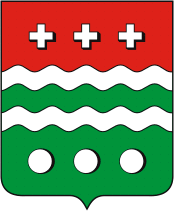 Динамика налоговых и неналоговых доходов
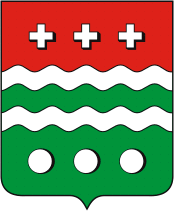 Структура налоговых и неналоговых  доходов  бюджета 2019 года
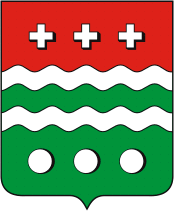 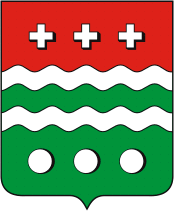 РАСХОДЫ  РАЙОННОГО БЮДЖЕТА
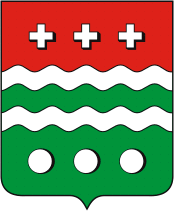 Расходы бюджета по направлениям
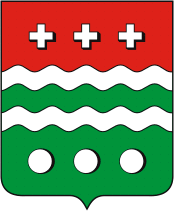 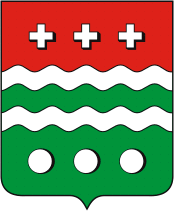 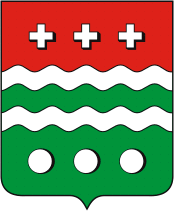 Муниципальная программа муниципального образования «Молоковский район» «Развитие  образования Молоковского района на 2017 -2021 годы»     
Цель программы: Повышение качества и доступности всех видов предоставляемых образовательных услуг населению Молоковского района
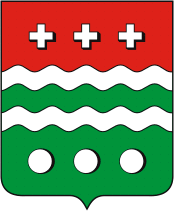 Муниципальная программа муниципального образования «Молоковский район» «Развитие культуры и спорта в Молоковском районе на 2017 -2021 годы»      
Цель программы: Обеспечение равного доступа жителей района к культурным ценностям, создание условий для развития творческих способностей населения, максимальное вовлечение населения района в систематические занятия физкультурой и спортом
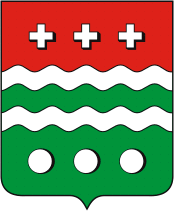 Расходы бюджета на реализацию муниципальных программ в 2019 году
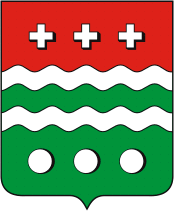 продолжение
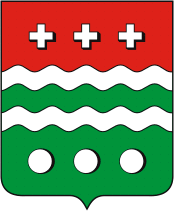 продолжение
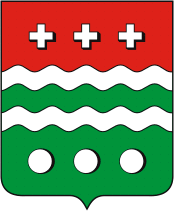 продолжение
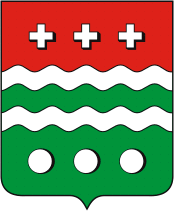 продолжение
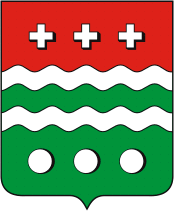 продолжение
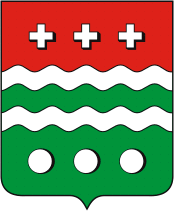 продолжение
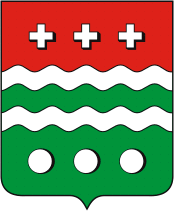 Межбюджетные отношения
В   связи с объединением сельских поселений в 2016 году выделение иных межбюджетных трансфертов из бюджета Молоковского района в целях обеспечения сбалансированности бюджетов поселений, входящих в состав Молоковского района начиная с 2018 года бюджетом МО Молоковский район не предусмотрено.  
Планируется продолжить практику выделения бюджетам поселений иных межбюджетных трансфертов из бюджета муниципального района в целях софинансирования отдельных расходных полномочий поселений по решению вопросов местного значения поселений муниципального района.